Безвозмездный донор – гордость Минщины!
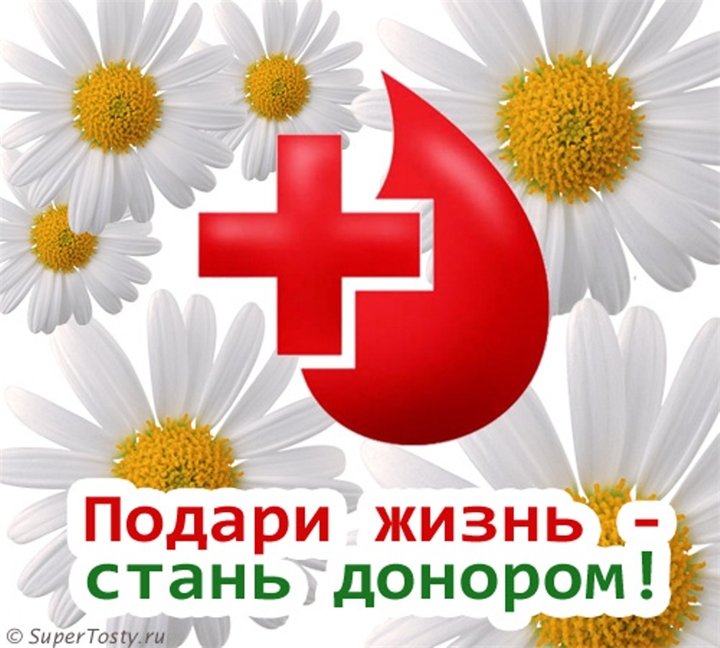 В соответствии с инициативой Всемирной организации здравоохранения о переходе к 2020 году на систему регулярной, добровольной, безвозмездной сдачи крови, с целью привлечения к безвозмездному донорству широких слоев населения области Главное управление здравоохранения Минского областного исполнительного комитета и учреждение здравоохранения «Минская областная станция переливания крови» объявляют в 2017 году  акцию «Безвозмездный донор – гордость Минщины».
«Донорство – это «тихий подвиг» во имя другого…»
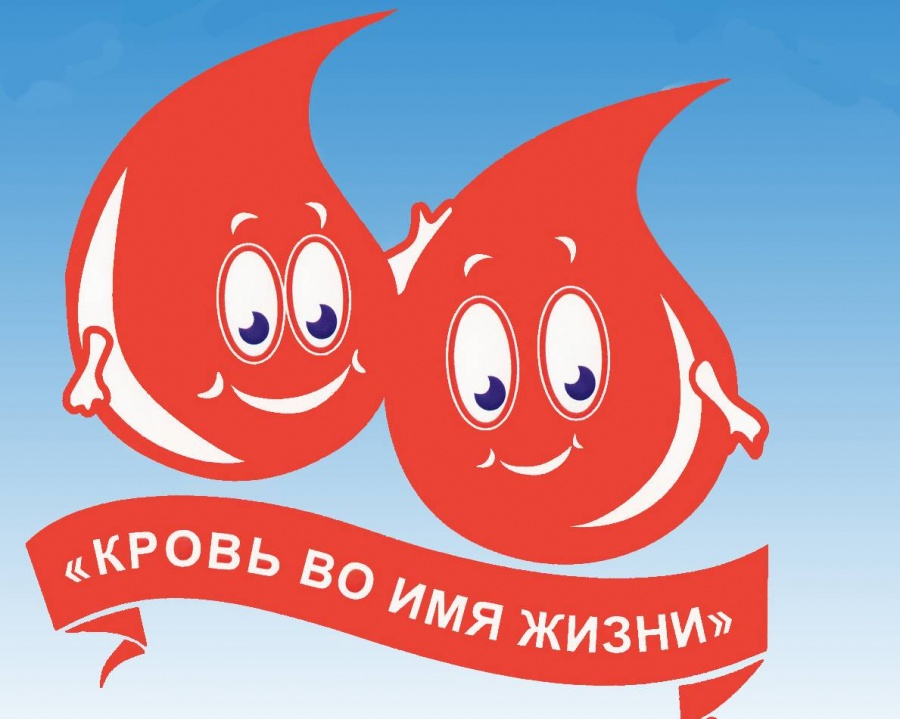 Безвозмездное донорство крови имеет в Минской области давние традиции. Впервые в Белоруссии день безвозмездного донора был организован 13 октября 1957 года на станции переливания крови в г. Вилейка. В последующем добровольное безвозмездное донорство имело массовый характер, каждый двадцатый житель области принимал участие в безвозмездной донации крови.
С развитием медицинской науки, внедрением в практику здравоохранения новых высокотехнологичных методов лечения потребности в донорской крови возрастают.
Слово «донор» происходит от латинского donare – дарить. То есть донор это человек который дарит. В большинстве случаев он дарит жизнь.	Донорство – это добровольный акт помощи здорового человека (донора) пациенту, заключающийся в предоставлениичасти своей кровидля лечебных целей.
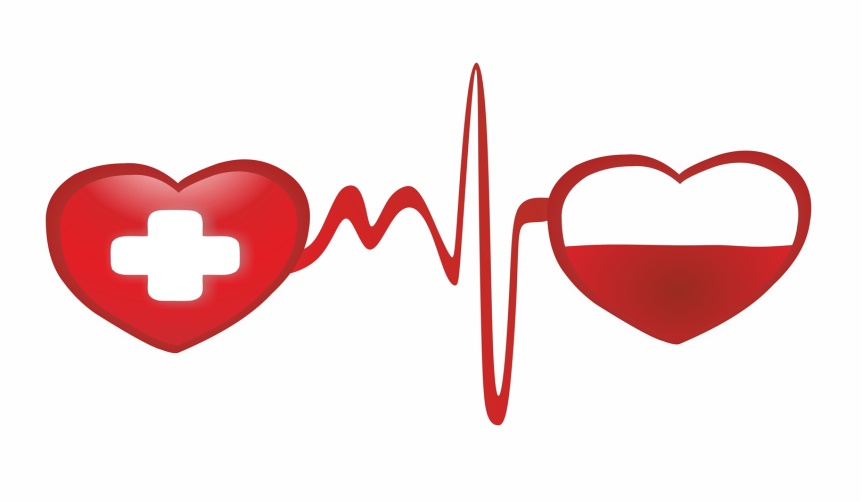 Безвозмездное донорство является благородной и почетной миссией каждого человека. Быть безвозмездным донором – это своеобразная форма солидарности: гражданской, христианской, человеческой. Это престижно, достойно и означает, что ты здоровый взрослый человек, имеющий активную гражданскую
позицию, желающий
сделать мир чуточку 
лучше.
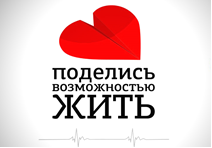 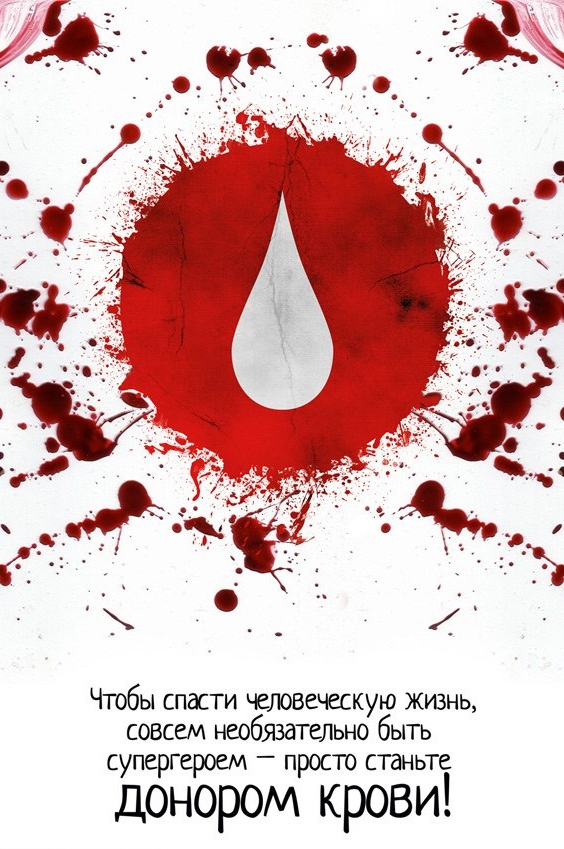 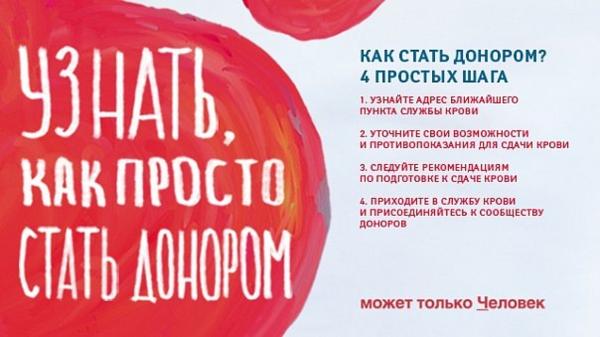